Liptovská Teplička                                     Udržateľný rozvoj vidieka
Európa pre občanov
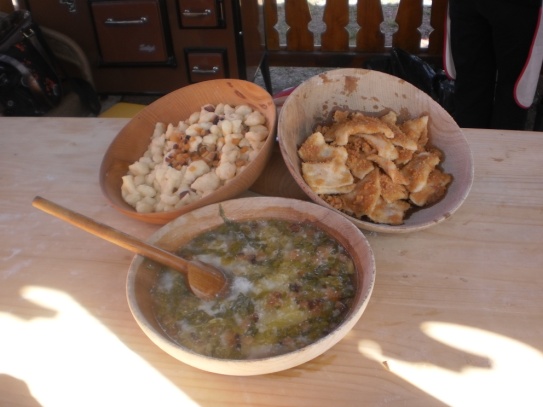 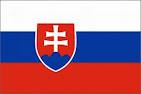 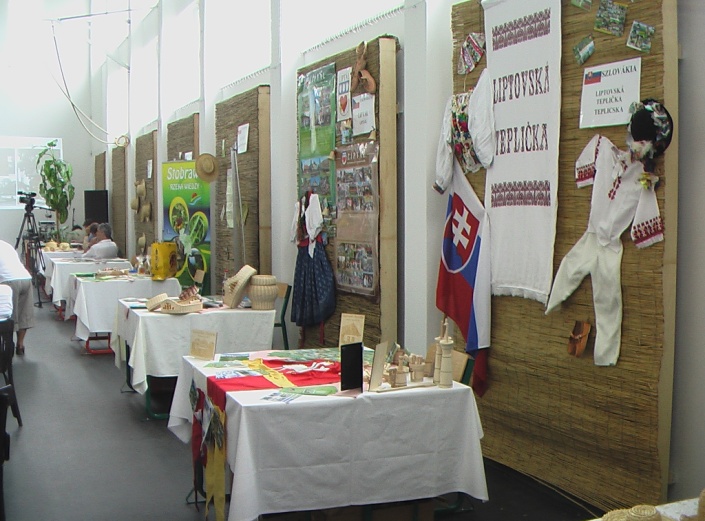 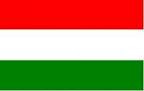 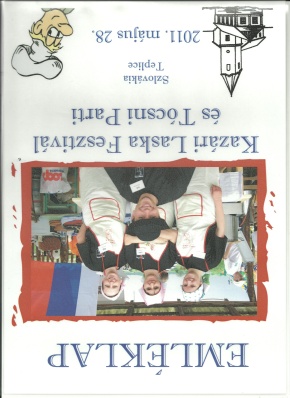 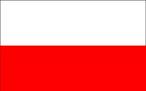 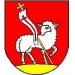 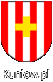 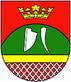 Liptovská Teplička
Udržateľný rozvoj vidieka
Liptovská Teplička                                     Udržateľný rozvoj vidieka
Liptovská Teplička                                     Udržateľný rozvoj vidieka
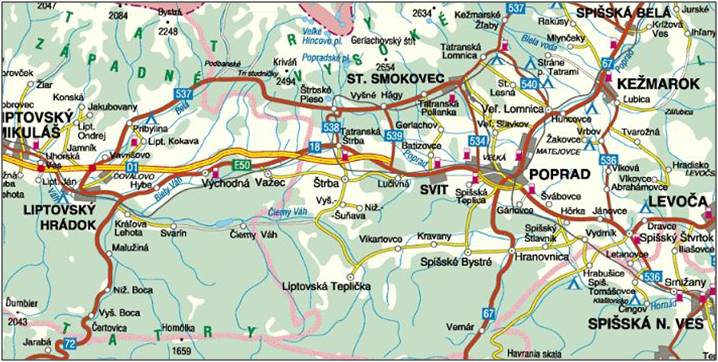 Liptovská Teplička                                     Udržateľný rozvoj vidieka
Liptovská Teplička                                     Udržateľný rozvoj vidieka
Liptovská Teplička                                     Udržateľný rozvoj vidieka
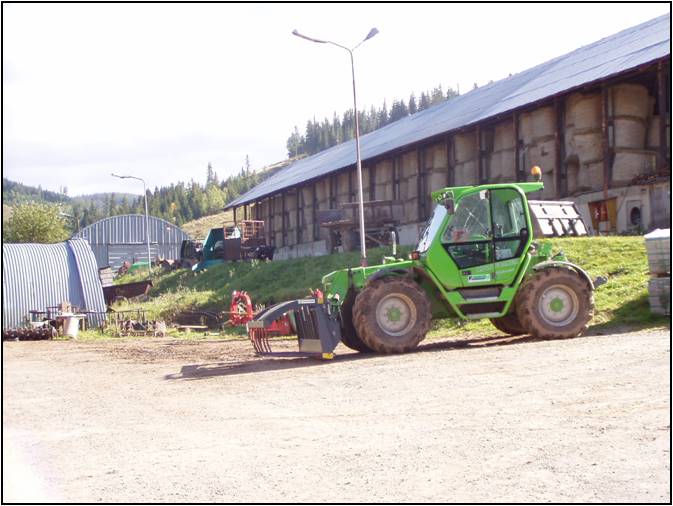 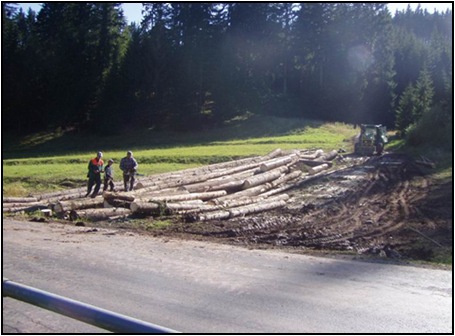 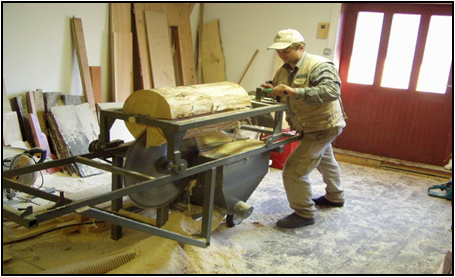 Liptovská Teplička                        Udržateľný rozvoj vidieka
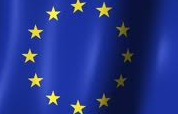 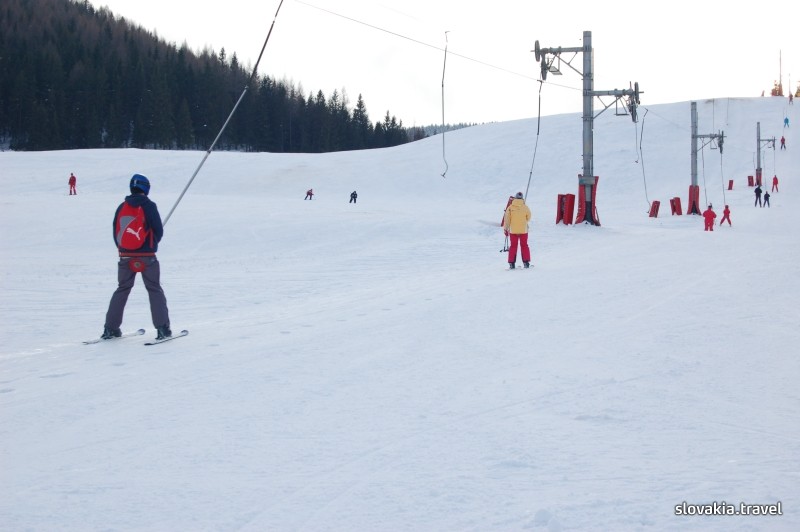 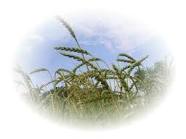 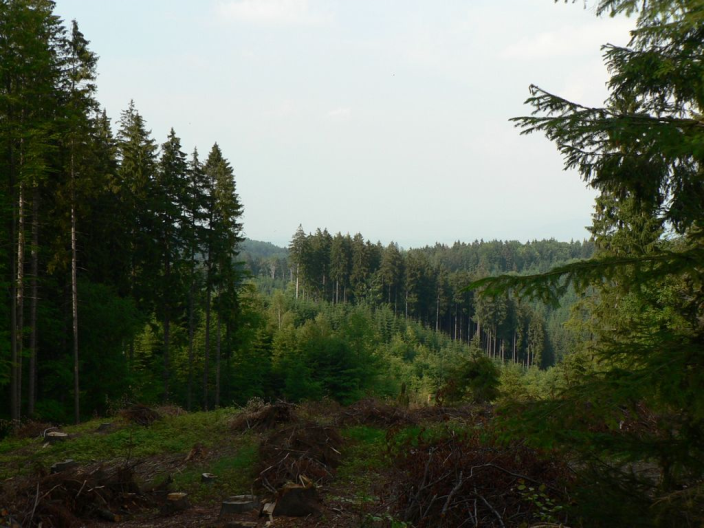 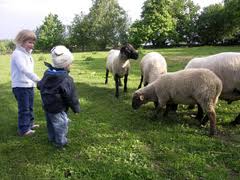 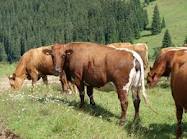 Liptovská Teplička                                     Udržateľný rozvoj vidieka
Liptovská Teplička                                     Udržateľný rozvoj vidieka
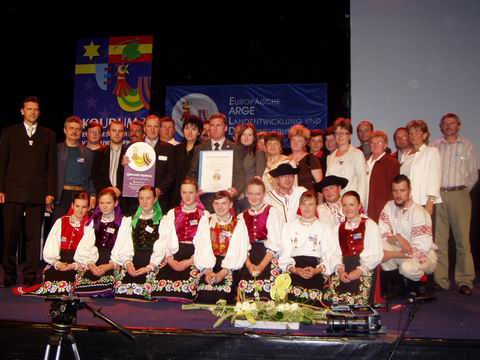 Liptovská Teplička                        Udržateľný rozvoj vidieka
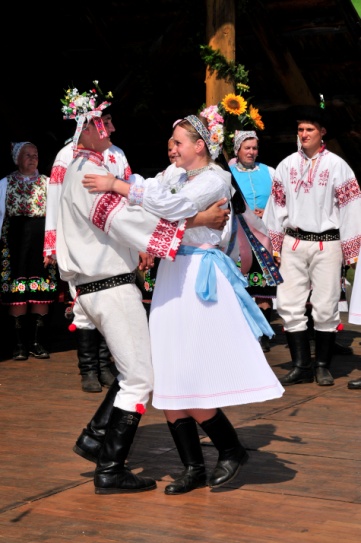 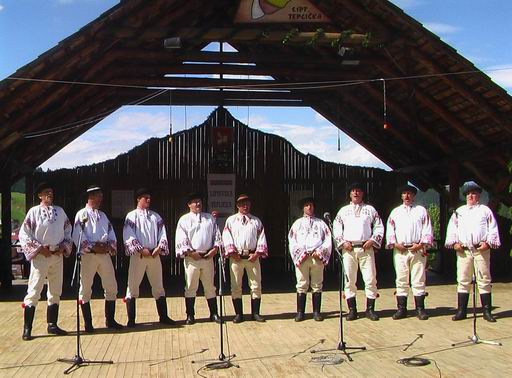 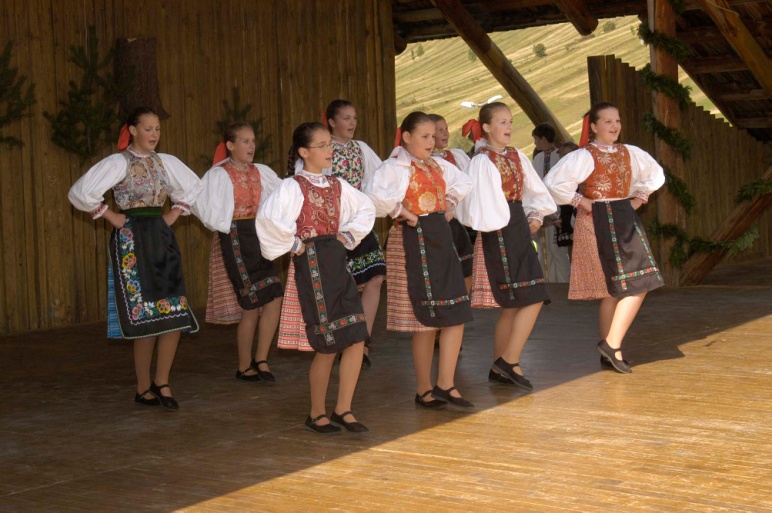 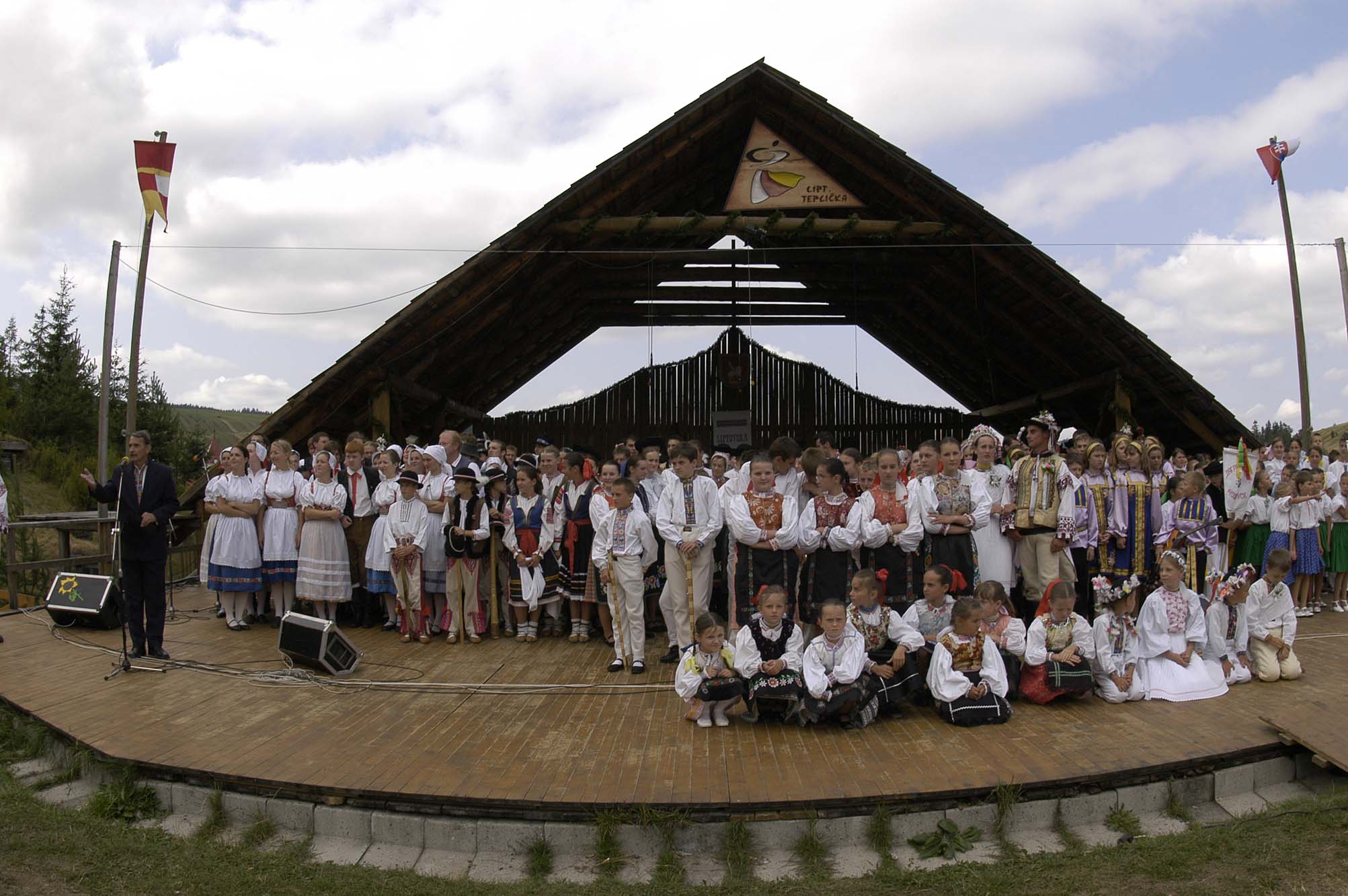 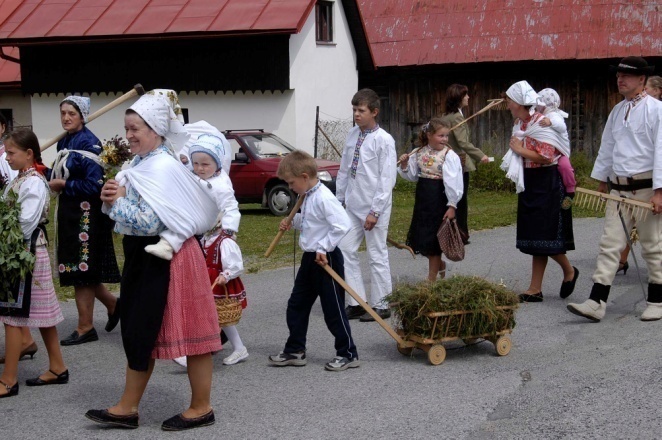 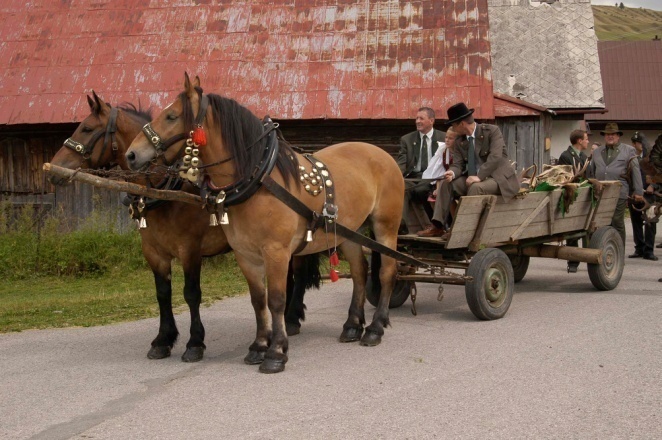 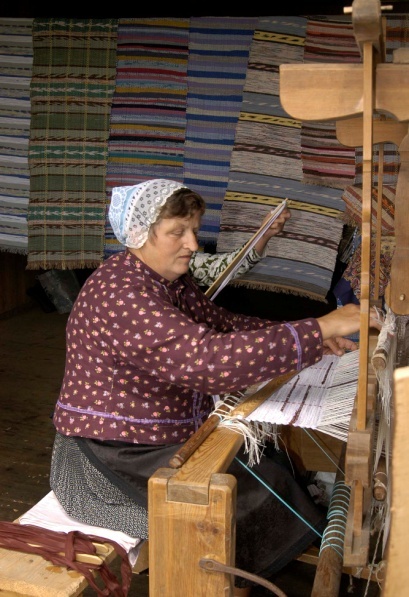 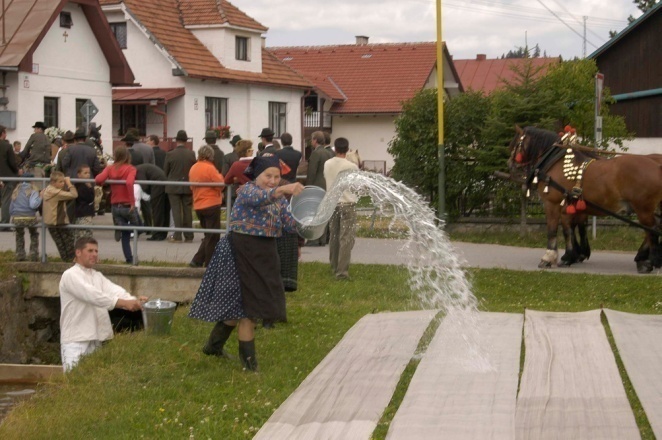 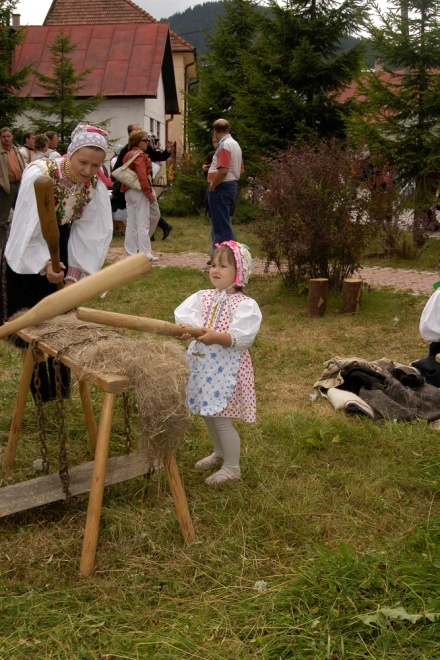 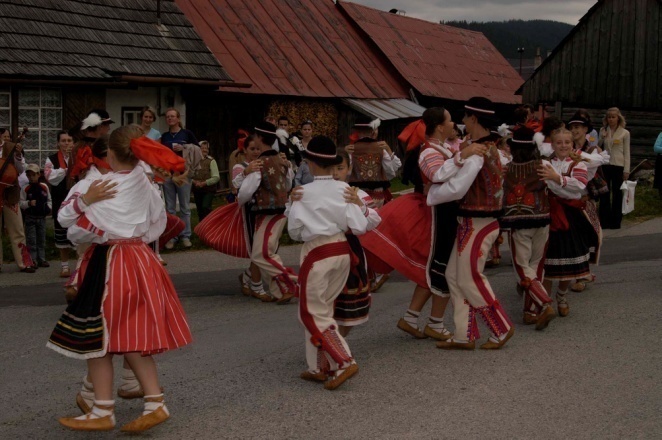 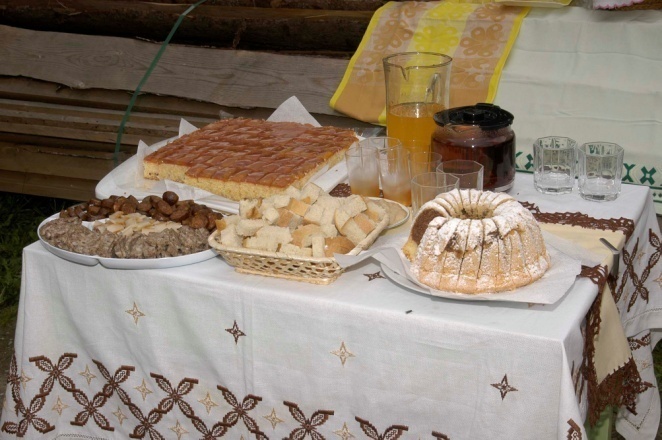 Liptovská Teplička                                     Udržateľný rozvoj vidieka
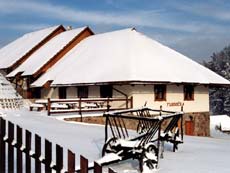 Liptovská Teplička                          Udržateľný rozvoj vidieka
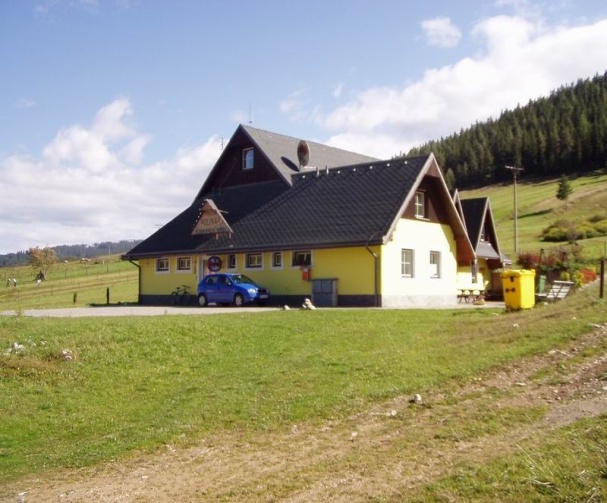 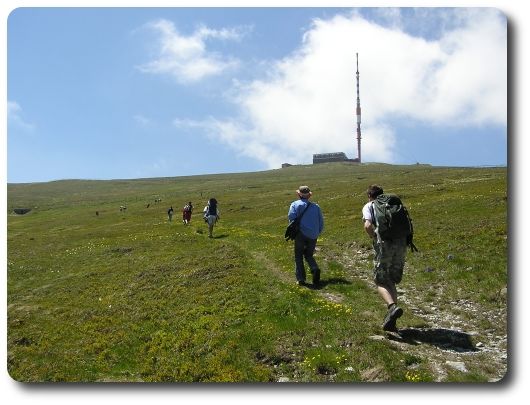 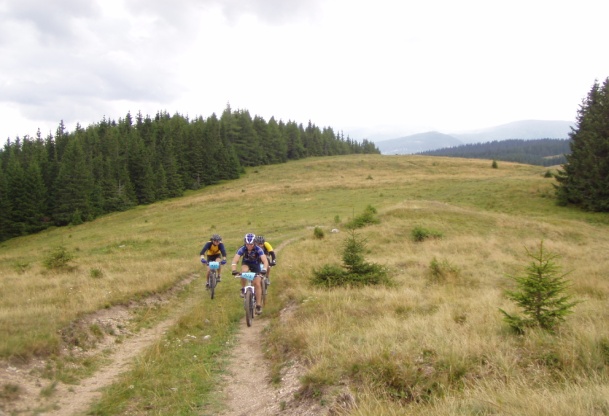 Liptovská Teplička                                     Udržateľný rozvoj vidieka
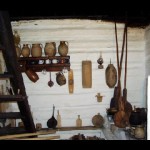 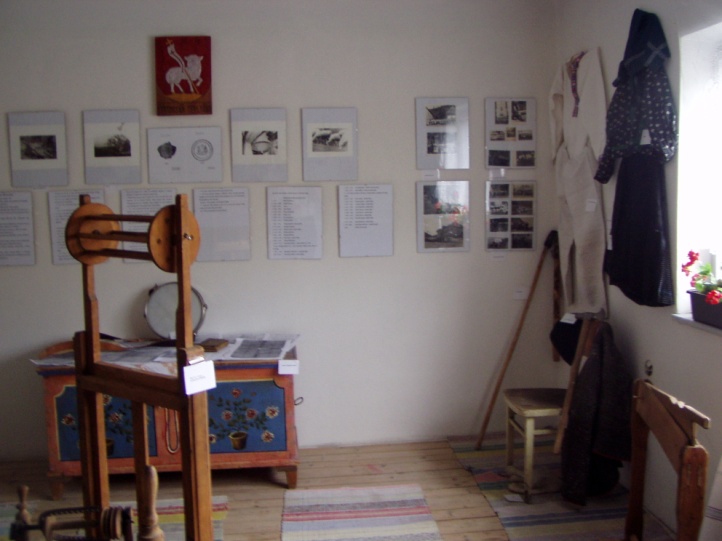 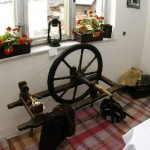 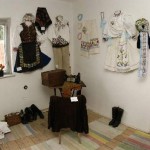 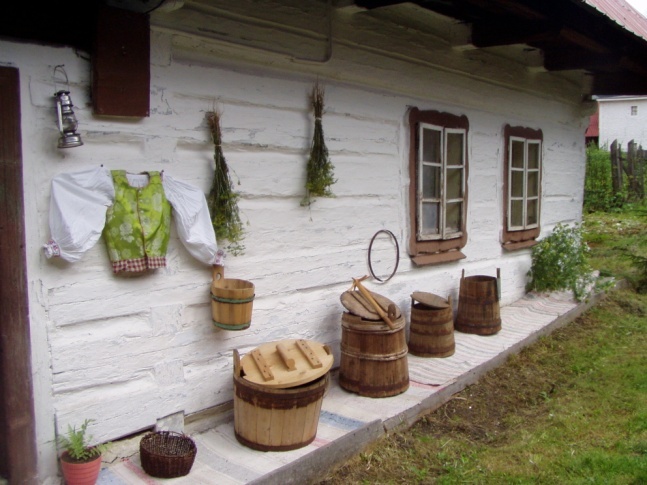 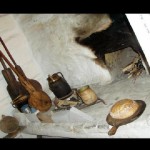 Liptovská Teplička                                     Udržateľný rozvoj vidieka
Liptovská Teplička                                     Udržateľný rozvoj vidieka
Liptovská Teplička                                     Udržateľný rozvoj vidieka
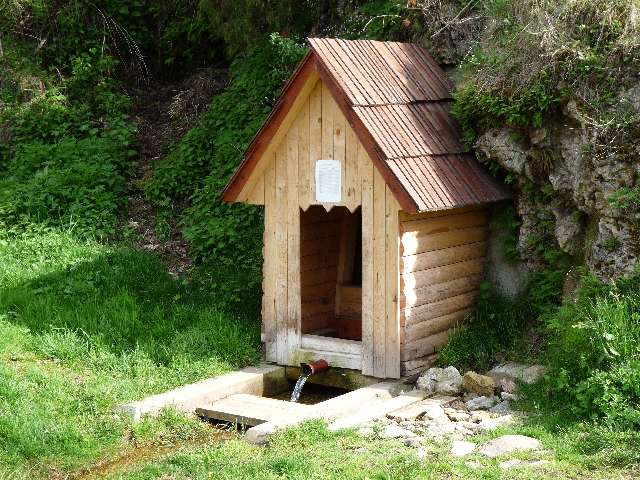 Liptovská Teplička                                     Udržateľný rozvoj vidieka
Liptovská Teplička                                     Udržateľný rozvoj vidieka
Liptovská Teplička                                     Udržateľný rozvoj vidieka
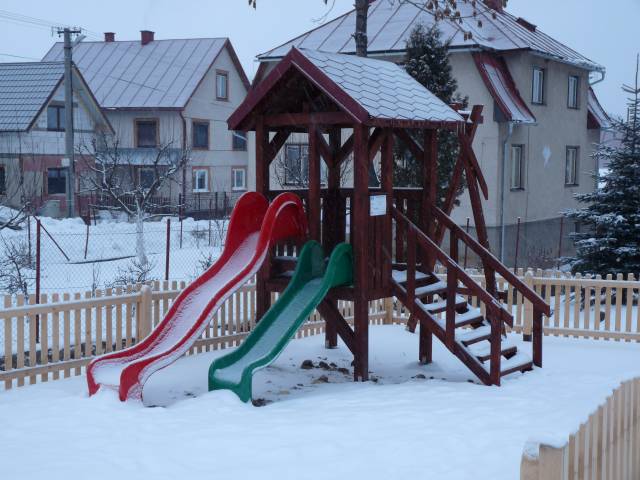 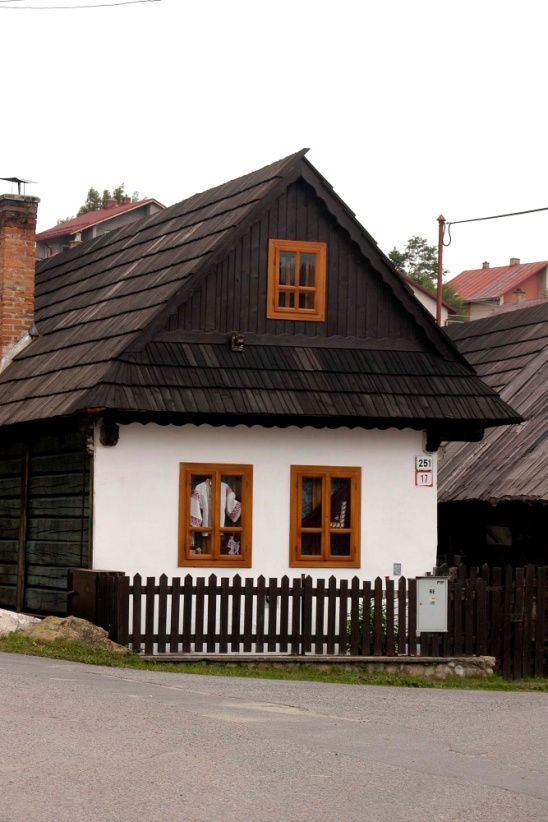 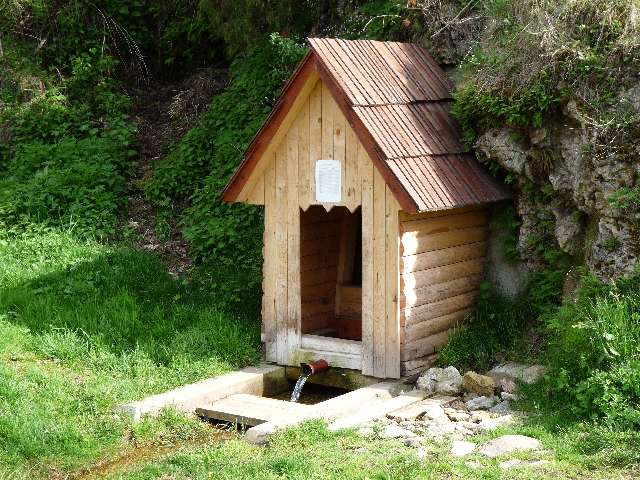 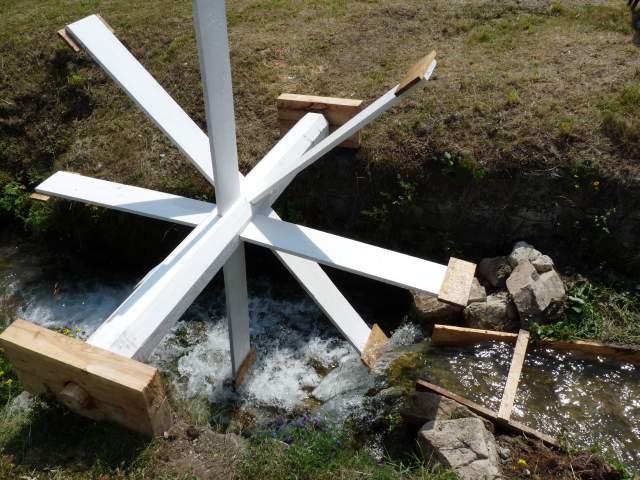 Liptovská Teplička                                     Udržateľný rozvoj vidieka
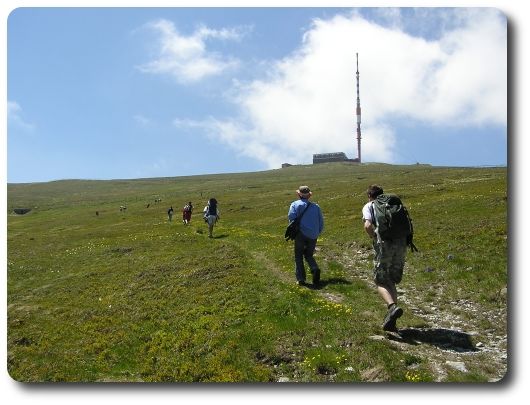 Liptovská Teplička                                     Udržateľný rozvoj vidieka
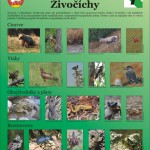 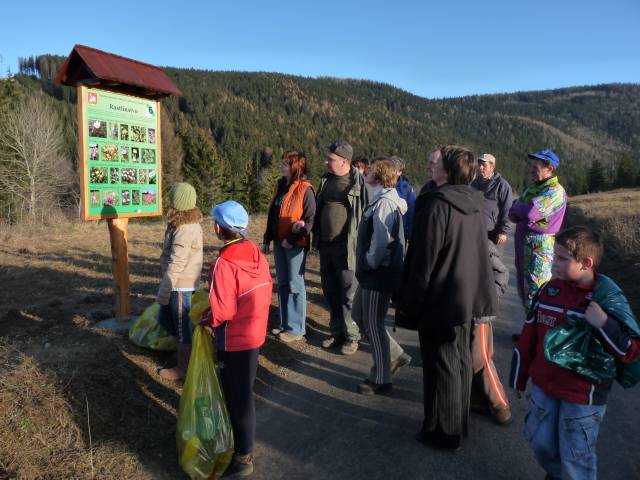 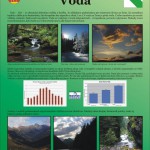 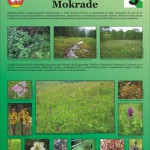 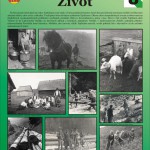 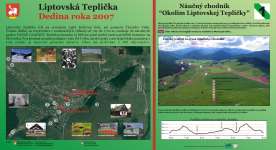 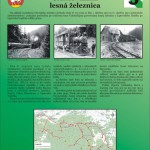 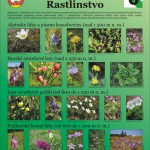 Liptovská Teplička                                     Udržateľný rozvoj vidieka
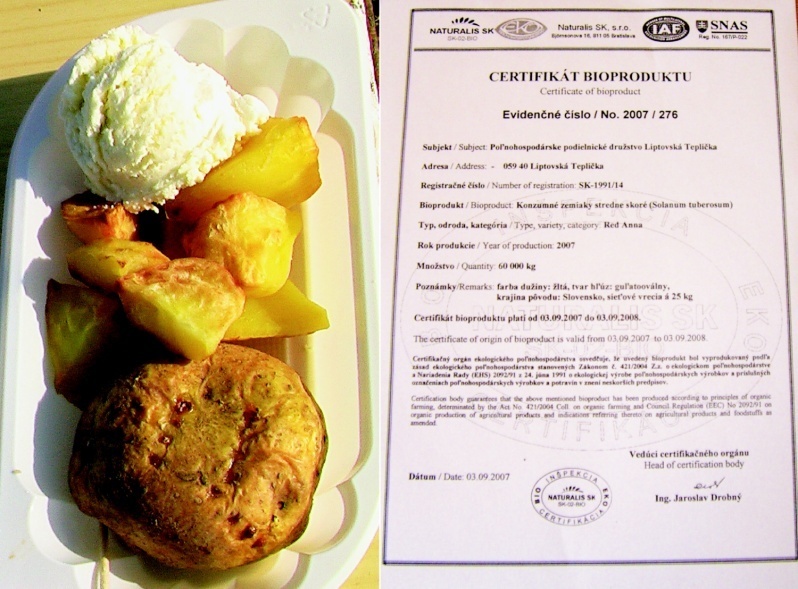 Liptovská Teplička                                     Udržateľný rozvoj vidieka
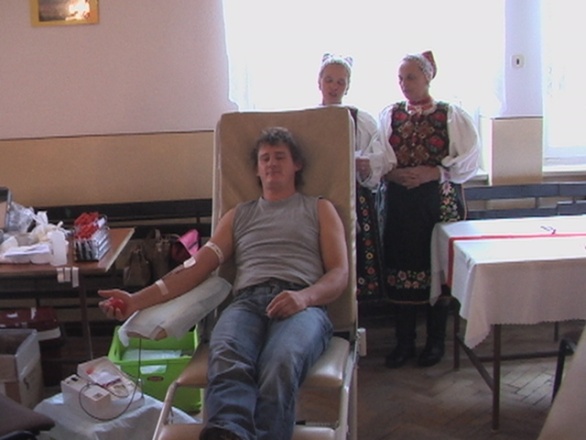 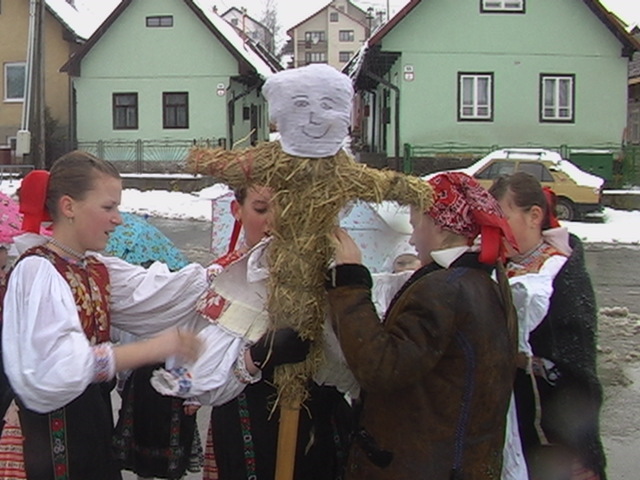 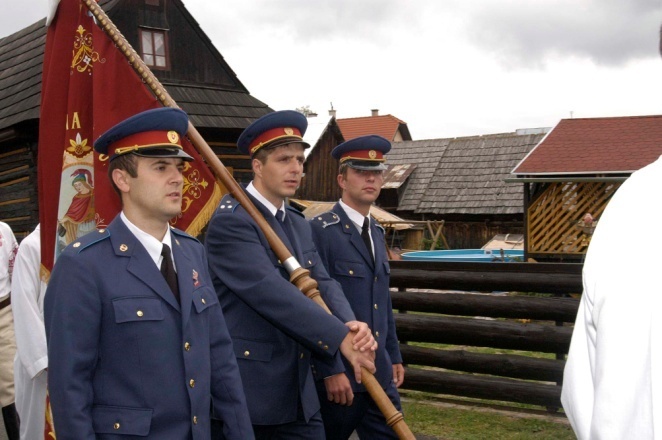 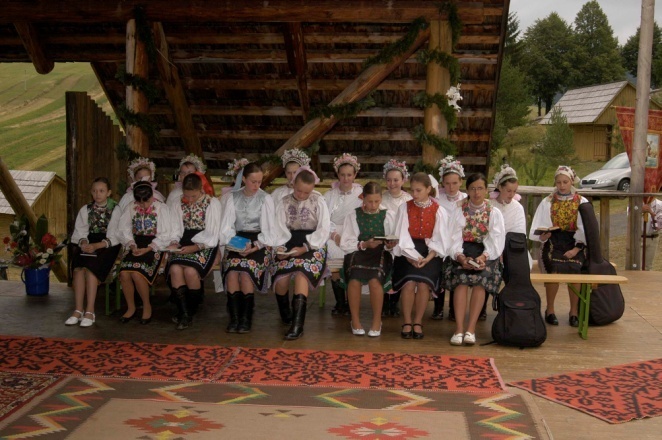 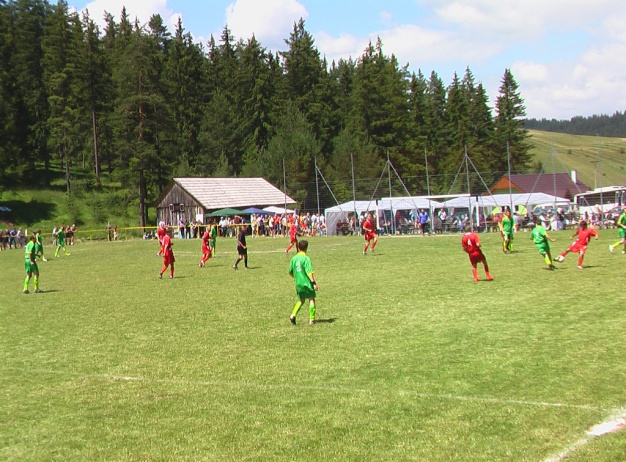 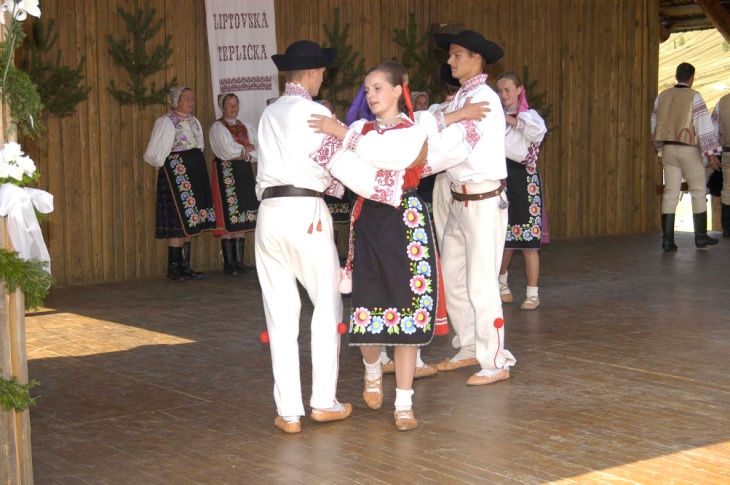 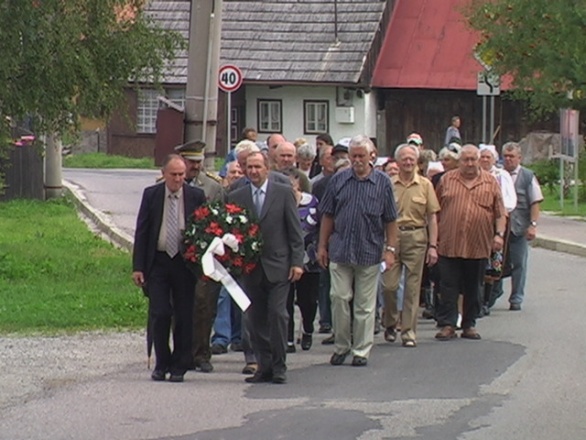 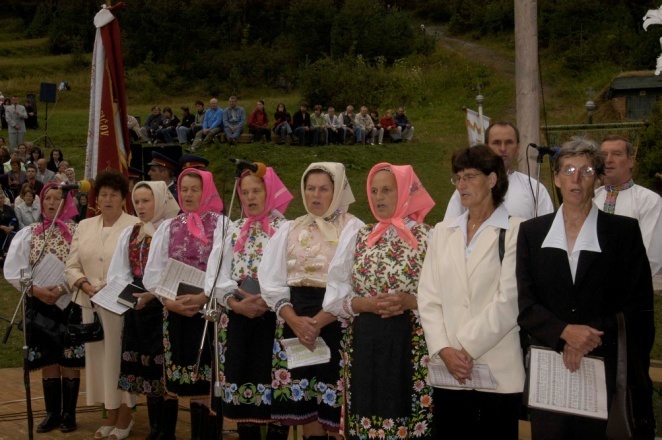 Liptovská Teplička                                     Udržateľný rozvoj vidieka
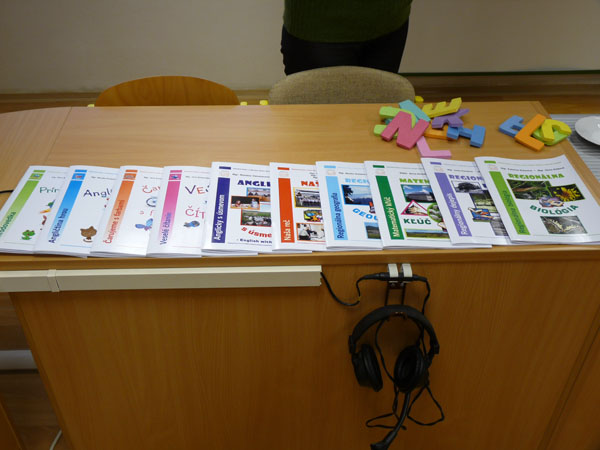 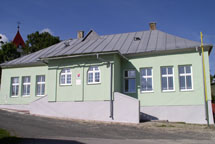 Liptovská Teplička                                     Udržateľný rozvoj vidieka
Európa pre občanov
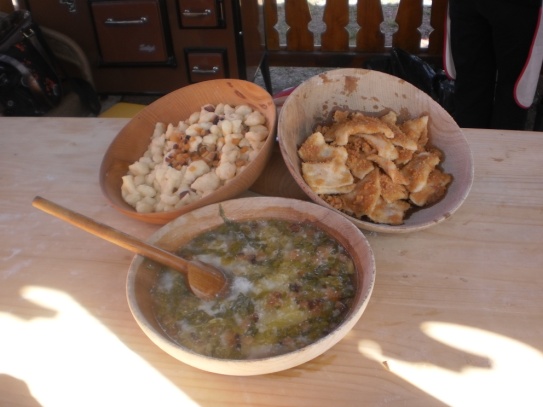 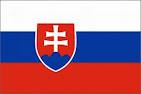 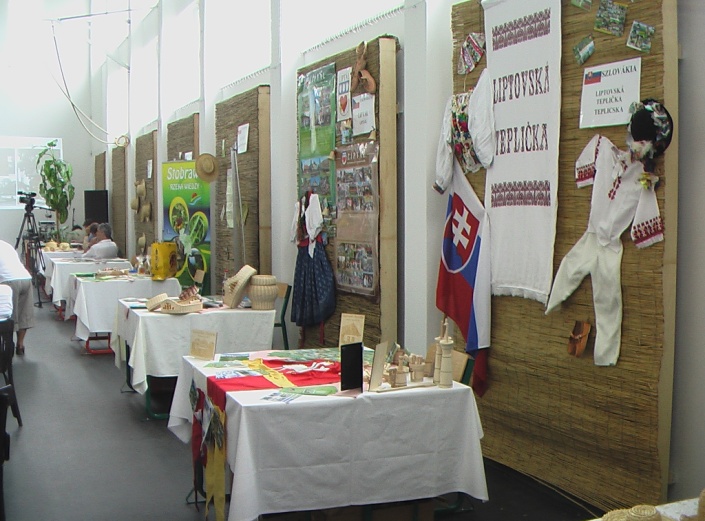 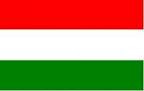 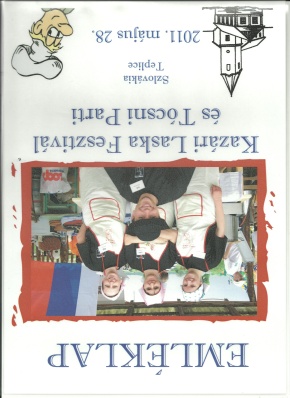 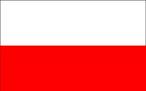 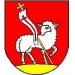 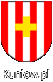 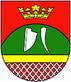